Topic: Causes of Inflation
Paper: Introductory Macroeconomics
Unit: 4
Prepared byAnindita Chakravarty
There are two main causes of inflation

   
Both are responsible for a general rise in prices in an economy
But they work differently. 
Demand-pull conditions occur when demand from consumers pulls prices up.
Cost-push occurs when supply cost force prices higher.
Demand-Pull Inflation
Demand-pull inflation is the most common cause of rising prices.
It occurs when consumer demand for goods and services increases so much that it outstrips supply. 
Producers can't make enough to meet demand.
There are several circumstances that create demand-pull inflation.
A growing economy affects inflation because when people get better jobs, they spend more.
A discretionary fiscal policy- government either spends more or taxes less.
Over-expansion of the money supply- not just cash, but also credit, loans, and mortgages.
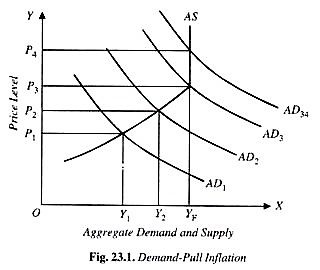 Full-employment level of aggregate supply OYF is reached, aggregate supply curve AS takes a vertical shape. 
This is because after the level of full employment, supply of output cannot be increased.
EXPLANATION NOTE OF DIAGRAM
Consider the Fig in which aggregate demand and aggregate supply are measured along the X-axis and general price level along the Y-axis. Curve AS represents the aggregate supply which rises upward in the beginning but when full-employment level of aggregate supply OYF is reached, aggregate supply curve AS takes a vertical shape. 
When aggregate demand curve is AD1 the equilibrium is at less than full- employment level where price level OP1 is determined.
Now, if the aggregate demand increases to AD2, price level rises to OP2 due to the emergence excess of demand at price level OP1. It will be noticed that here the rise in price level has also brought about increase in aggregate output supplied from OY1 to OY2. 
If the aggregate demand further increases to AD3, the price level rises to OP3 under the pressure of more demand. 
But since he aggregate supply curves is yet sloping upward, increase in aggregate demand from AD2, to AD3 has -used the increase in output from OY2 to OYF
If aggregate demand further increases, say to AD4 only price level raises to OP4 with output remaining constant at YF. OYF is the full-employment level or output and aggregate supply curve is perfectly inelastic at YF.
In the next class, we will continue with Cost-push inflationTHANK YOU